Constructive Clinical Supervision
Douglas Guiffrida, Ph.D., University of Rochester
Jason Duffy, Ph.D., SUNY Oswego
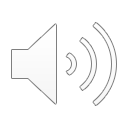 Constructive Supervision
An integrative meta-theory, integrating constructivist perspectives of human growth, change, and learning with theories of psychotherapy (Person-centered, SDT, MBT, Psychoanalytic).
Applicable to supervisors from any counseling orientation. 
Does not require that supervisees/supervisors adhere to the same theoretical orientation.
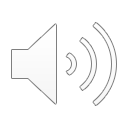 Defining Constructivism
“We behold all things through the human head and cannot cut off this head; while the question nonetheless remains what of the world would still be there if one had cut it off”  
					-Friedrich Nietzsche
					Human, All Too Human
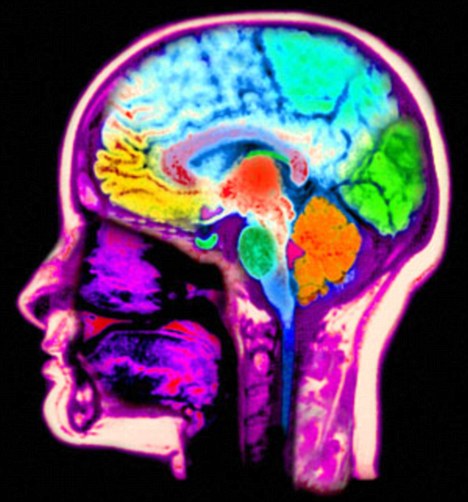 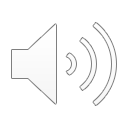 Defining Constructivism
An epistemology: A theory of knowledge
Basic premise: 
	Humans actively construe and construct subjective, contextually-bound knowledge and realities.
Not a new or novel idea
Piaget (1973) Adaption
Mahoney (2003) Core Ordering Processes
Leary  (1977) and Wilson (1990) Reality Tunnels
Both Conscious and Unconscious Elements
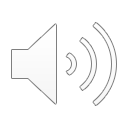 Defining Constructivism
Divergent perspectives: Truth or truth 



Common theme: 
A distrust in objective knowable realities
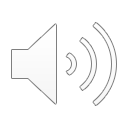 Constructivism and Development
Basic process:


Key concepts (Mahoney, 2003)
Role of anxiety and discomfort
Surprise and mistakes are central to learning process (normalize and reflect).   
Opening and Closing
Feedback and Feed-forward
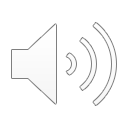 Constructive Process
Relationship forms the basis (anchor)—positive regard, empathy, genuineness, mindfulness 
Teleonomic - movement that reflects directionality that is not defined by an explicit destination (as opposed to teleological) 
travel agents: well-traveled themselves, seek to provide roadmaps to help guide supervisees in their travels; take a certain road, avoid others, often even selling them on the destination itself. 
travel partner: joins supervisees in the trip and empowers them to take the lead in deciding where to go; how fast to move; and, in some cases, even the final destination.
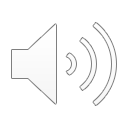 Strategies
reflective questions
tentative (hypothesis, experiment) and descriptive (rather than judgmental language) 
reflective activities (metaphoric drawing, reflective writing, sand tray, and mindfulness-based activities) 
gentle challenge of resistances
Self-assessment
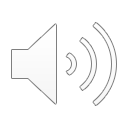 Examples of Reflective Questions
What were you hoping to learn from that question?
What was going on for you when you asked that question?
How do you think the client reacted to that question?
How do you think the client perceived you here?
How did you want the client to perceive you?    
How were you feeling about the client during this segment?
What do you think he was trying to communicate to you?  
Do you recall any other thoughts going through your mind as this occurred? 
If you could say something different there, what might you say? 
If you could go back and do it again, what might you do differently and why?
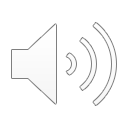 Avoid Asking “Known Questions”
Supervisor:  What do you think the client was trying to communicate to you 	through this behavior?
Supervisee: Hum, I don’t know… maybe that she is not happy with her relationship at home?
Supervisor: Well, maybe, but I think there is more going on here.  Can you think of anything else she might be attempting to communicate through her behavior?
Supervisee: I guess I’m not sure…
Supervisor:  Well, often clients will communicate to counselors in subtle ways.  In this case, I think she is trying to tell you something about how she is feeling about you, about the counselor/client relationship.  Did you notice how she looked away when she said she was really pleased with the way the sessions have been going?
Supervisee: I can see that she looked away from me when she replied but I 	guess I didn’t realize what that could have meant.
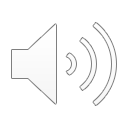 Asking Inquiry-based Questions
Supervisor:  Do you think the client was trying to communicate to you through this behavior?
Supervisee: Maybe, I had not thought about it that way before, but she may 	be trying to tell me something here. 
Supervisor: What might she be trying to communicate do you?
Supervisee: Perhaps, that she is not happy with her relationship at home?
Supervisor: Okay, what aspect of this relationship might she not happy with?
Supervisee: Well, she has mentioned before that she and her husband have 	not been getting along.  This might be her way of sharing with me that she would like to talk more about it during our sessions?   
Supervisor: Okay, let’s explore this a little further.  Why might she have felt uncomfortable or been unable to share this directly with you?
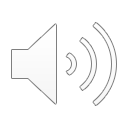 Constructivist Assessment (G. Neimeyer, 1993)
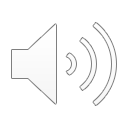 Constructive Supervision Assessment (CSA)
Critical self-reflection, including creativity; risk taking; thinking openly and deeply about critical issues; being patient with themselves; and using descriptive, non-judgmental language. 
Integrate learning from past experiences
Consult with colleagues and professional literature, while also critically evaluating all of the sources from which they draw their hypotheses.
Explore biases and defenses and how they have affected their views of clients and their work in supervision
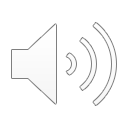 Reflective Activities
Client Facetime: Videotaped session
Mindfulness-based: Guided Meditation, Mindful Eating (with chocolate), Adult Coloring Pages
Problem-Based Learning: Facts, Hunches/Hypotheses, Next Steps, Learning Issues
Metaphoric Activities
Reflective Writing: Journaling/Free writing
Music and Movement
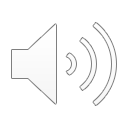 Closing
“Why the Butterfly Died”
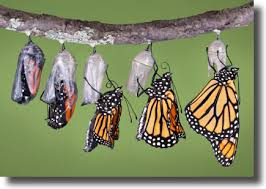 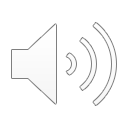 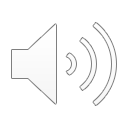